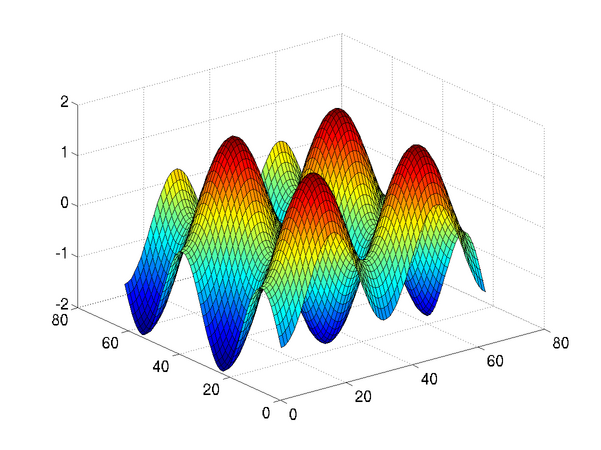 Introduction to Programming in MATLAB
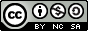 Intro. MATLAB Peer Instruction Lecture Slides by Dr. Cynthia Lee, UCSD is licensed under a Creative Commons Attribution-NonCommercial-ShareAlike 3.0 Unported License.Based on a work at www.peerinstruction4cs.org.
1
Comparison Operators
2
Matrix-to-matrix comparison operators
x = [98 99 96];
y = [96 99 98];
x == y
ans =


1
0 1 0
1 1 1
0
Other/error
What is printed here?
3
[Speaker Notes: B

and (d) assume there is just one answer to this question—but instead it returns a vector of pairwise equality results
Correct. 98==96->0, 99==99->1, 96==98->0
98==96 is not true/1]
Matrix-to-matrix comparison operators
x = [98 99 96];
y = [96 99 98];
x <= y
ans =


1
0 1 1
1 0 0
0
Other/error
What is printed here?
4
[Speaker Notes: B

and (d) assume there is just one answer to this question—but instead it returns a vector of pairwise equality results
Correct. 98<=96->0, 99<=99->1, 96<=98->1
98<=96 is not true/1]
Analyzing compound logical expressions
>> a = 3;
>> b = 4;
>> c = 7;
>> x = (c <= a + b);
>> y = (a ~= a);
>> xor(~(~x & ~y),x)
ans =
What is the result of this code?
1
0
Other/error
5
[Speaker Notes: B

x = 7 <= 3 + 4;   -> 1
y = 3 ~= 3;  -> 0
xor ( ~(0 & 1),1)  ->  xor(1,1)  -> 0]